PANEL 3: Community Resources and Support for Underserved Communities
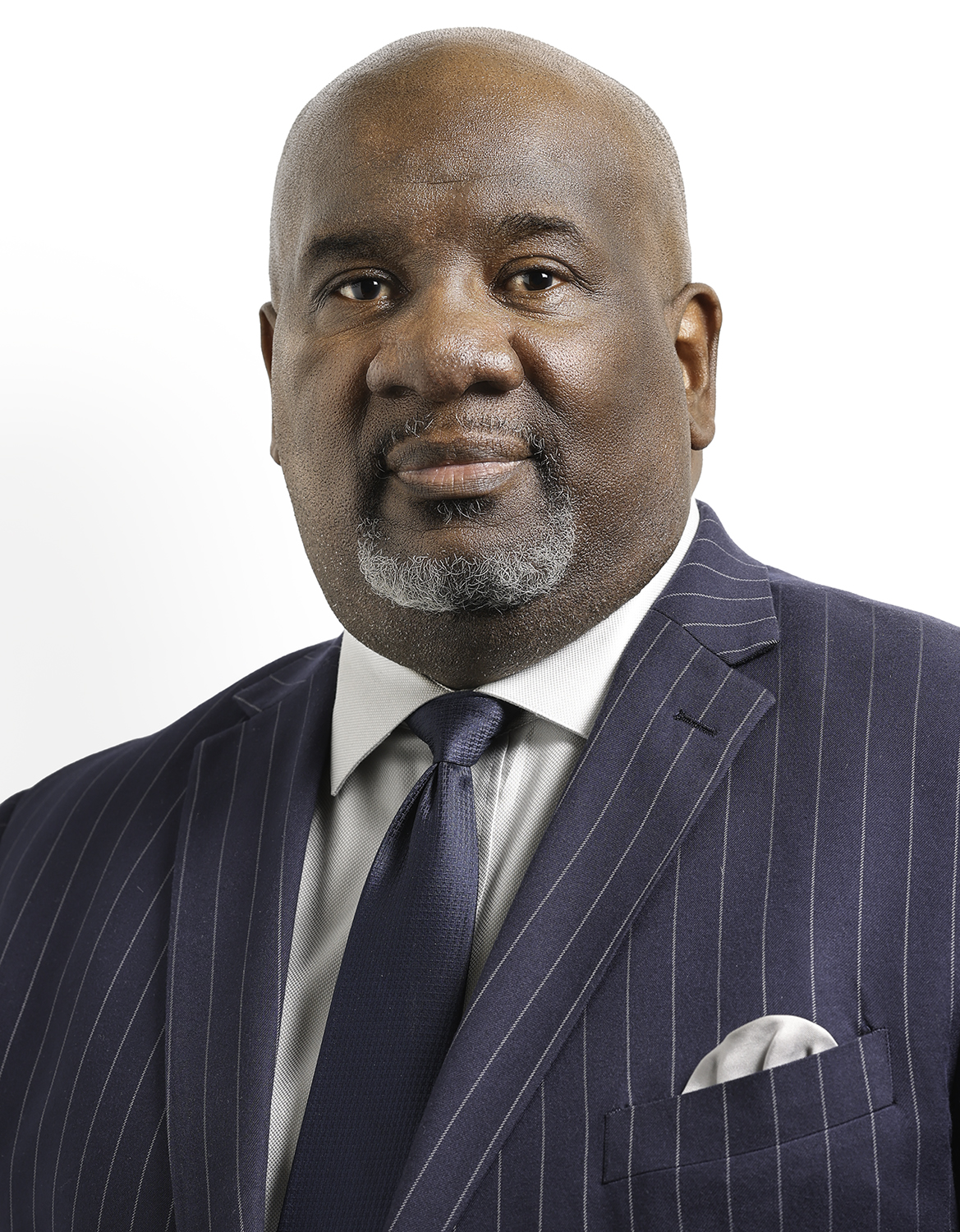 Panelist
Sandy-Michael E. McDonald
Director, Broward County Office of Economic and Small Business Development
smmcdonald@broward.org | Broward.org/EconDev
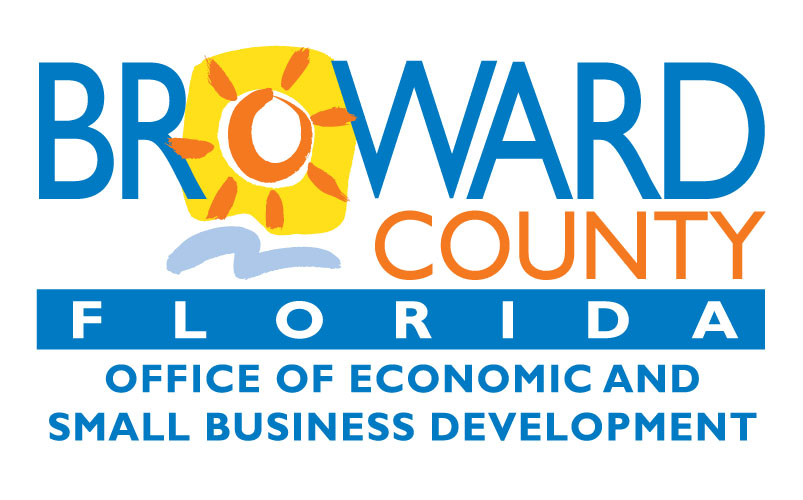 1
Entrepreneurship Program
As a Kauffman Foundation FastTrac® affiliate, OESBD offers a roster of entrepreneurship development programs:


The Intentional Entrepreneur™ - This is a half-day workshop for aspiring entrepreneurs to establish a one-year vision.

Listening to Your Business™ - This is a half-day workshop for existing business owners to develop a three-year business strategy.

​NewVenture™ Entrepreneurship Program - This course is for aspiring entrepreneurs to develop a business concept and business plan (10-module course). ​
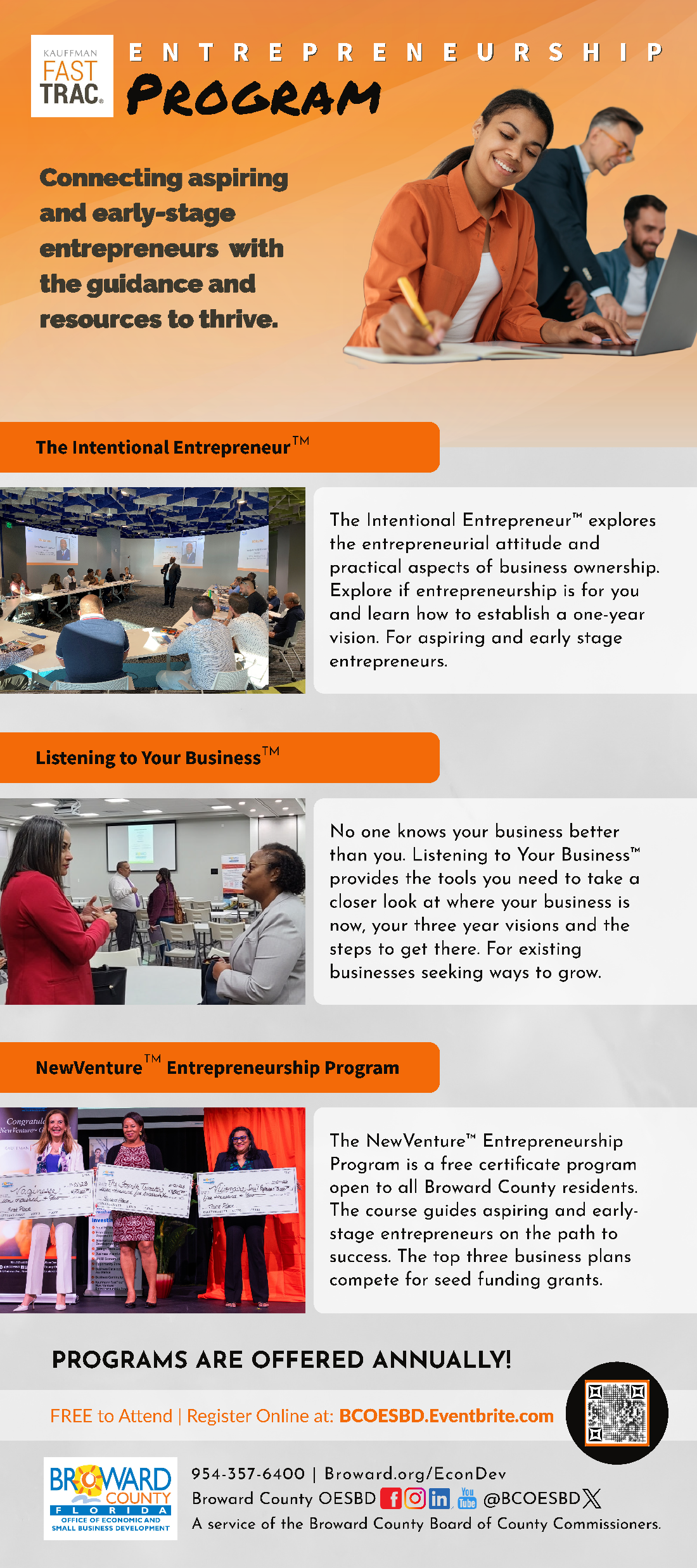 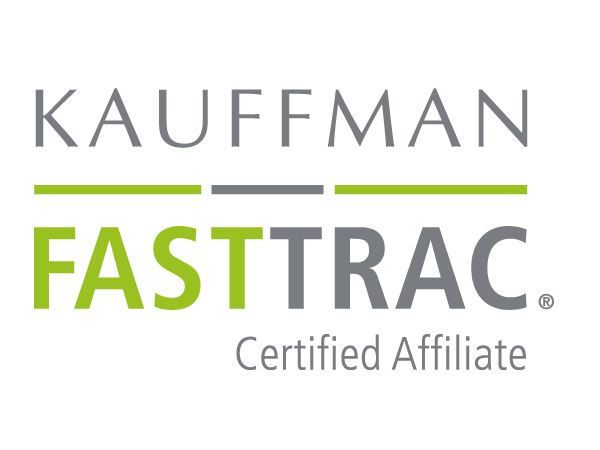 2
2
[Speaker Notes: Thank you!]
About Kauffman FastTrac®
Since 2013, through our affiliation with FastTrac ® Broward County OESBD has:

Assisted over 584 entrepreneurs through Listening to Your Business and Intentional Entrepreneur workshops
Graduated 118 entrepreneurs from our four (4) FastTrac® New Venture™ courses
Helped 101 participants complete business plans
Awarded over $147,000 in seed money grants to 19 NewVenture™ graduates who are still in business in Broward County
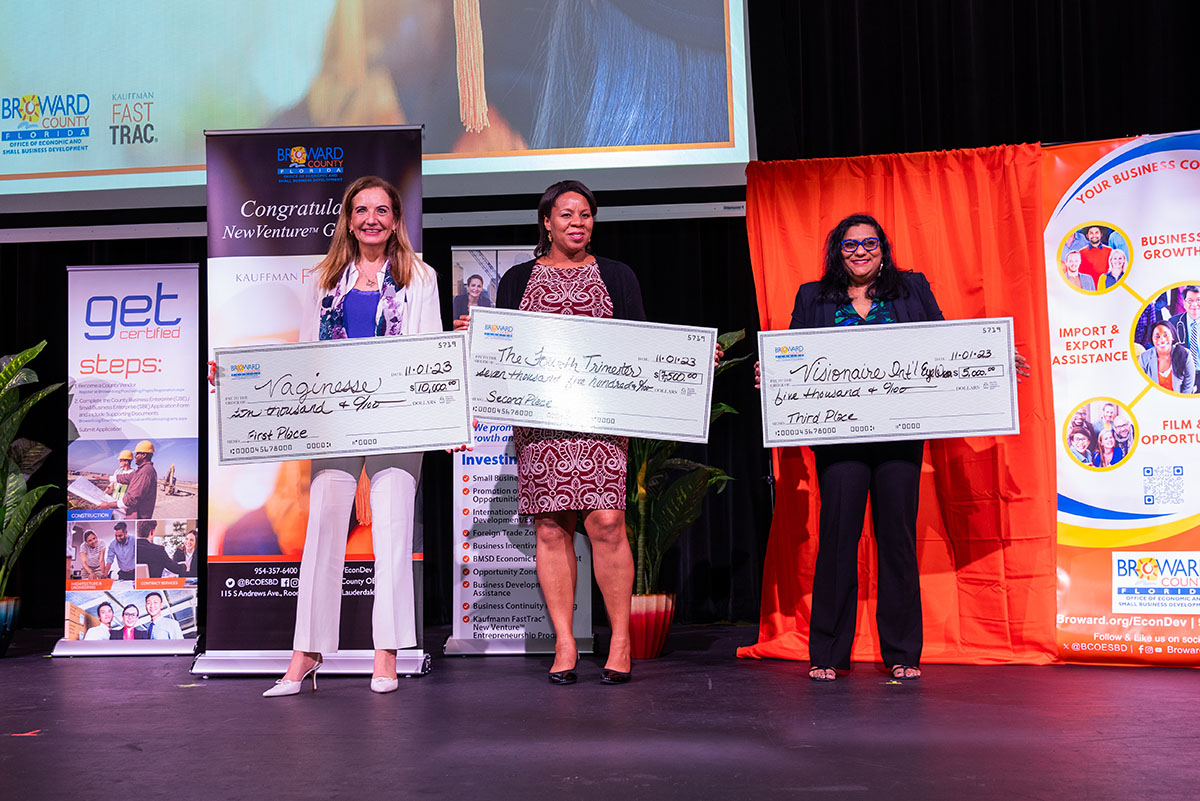 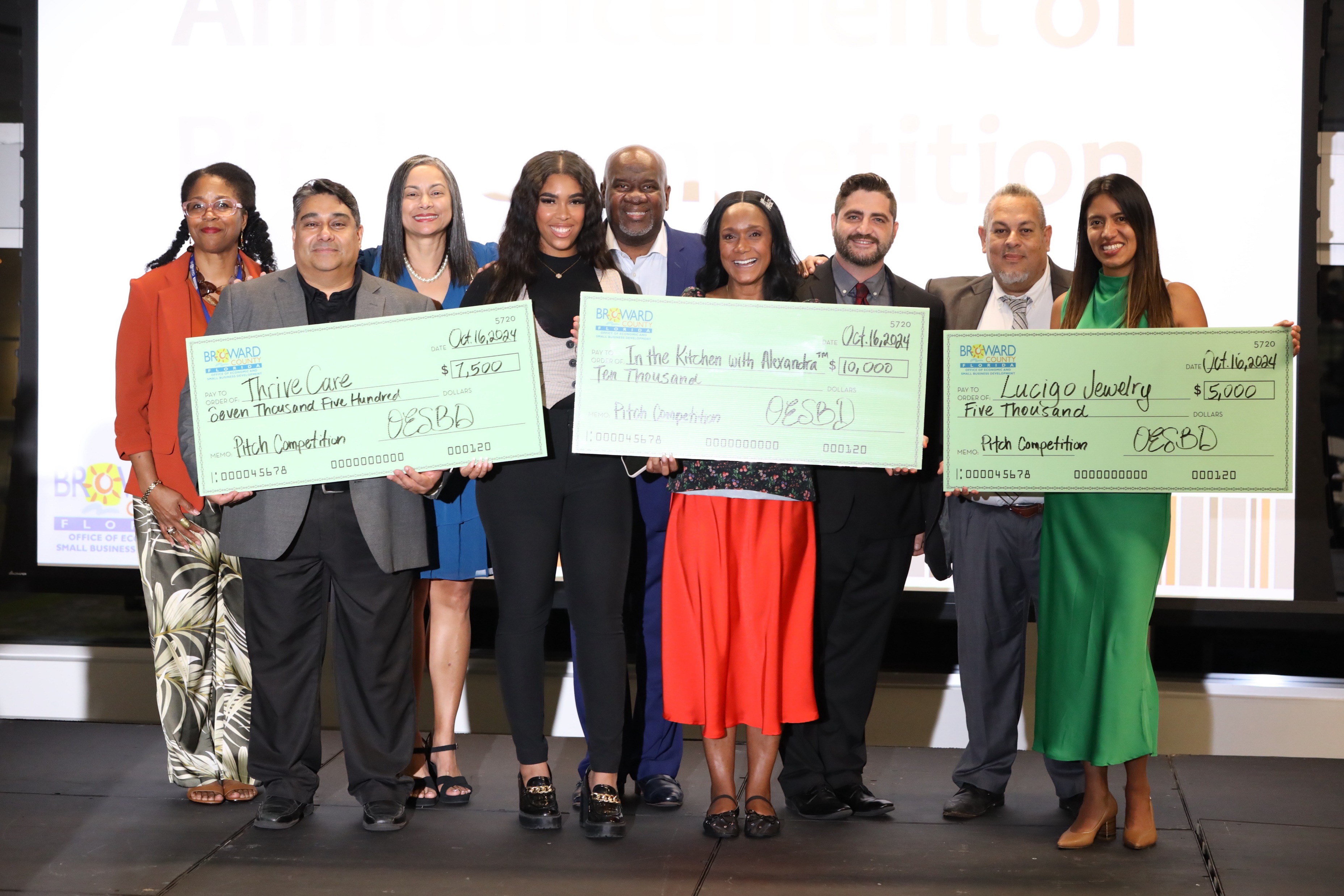 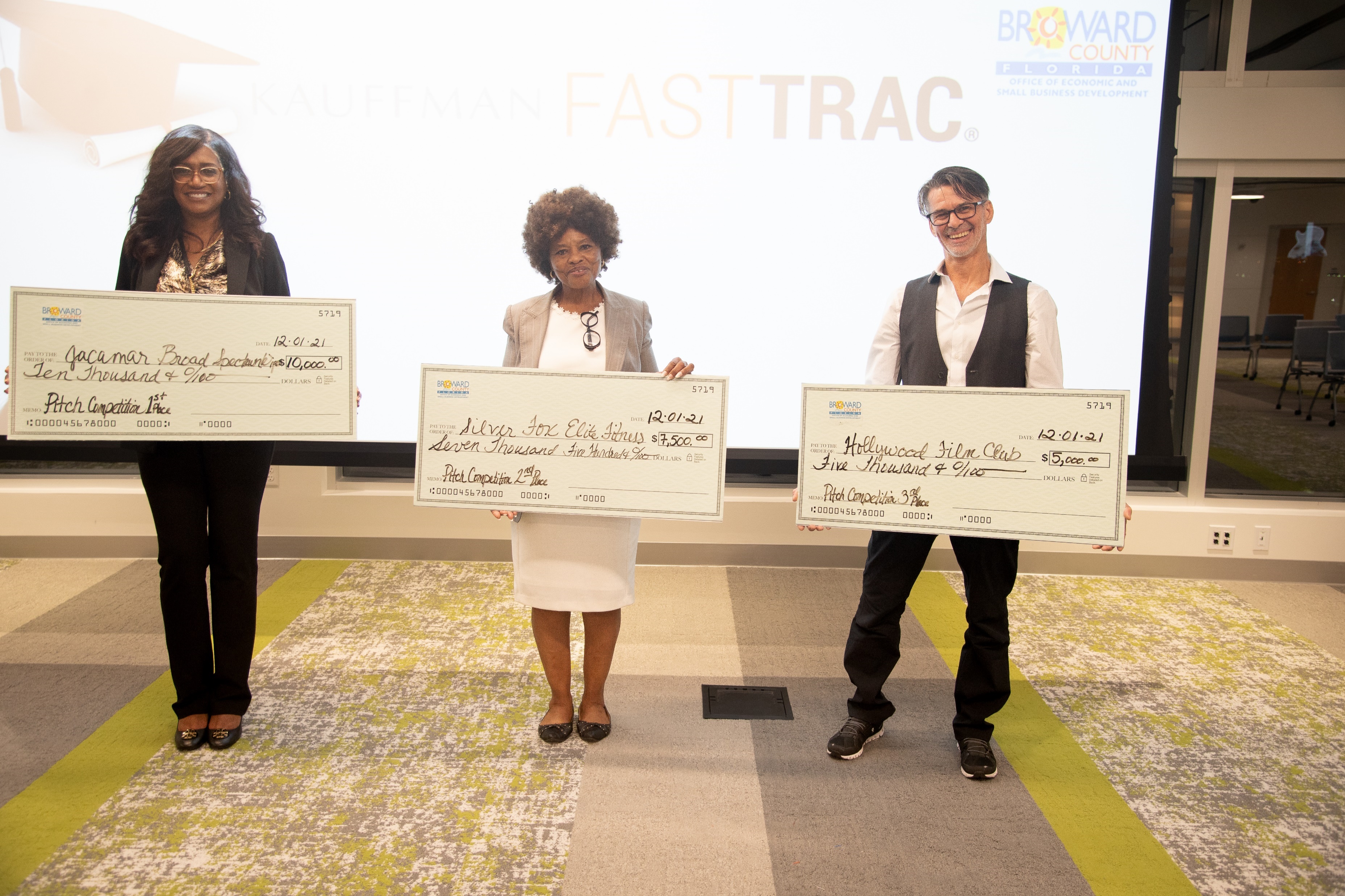 3
3
[Speaker Notes: Thank you!]
About Kauffman FastTrac®
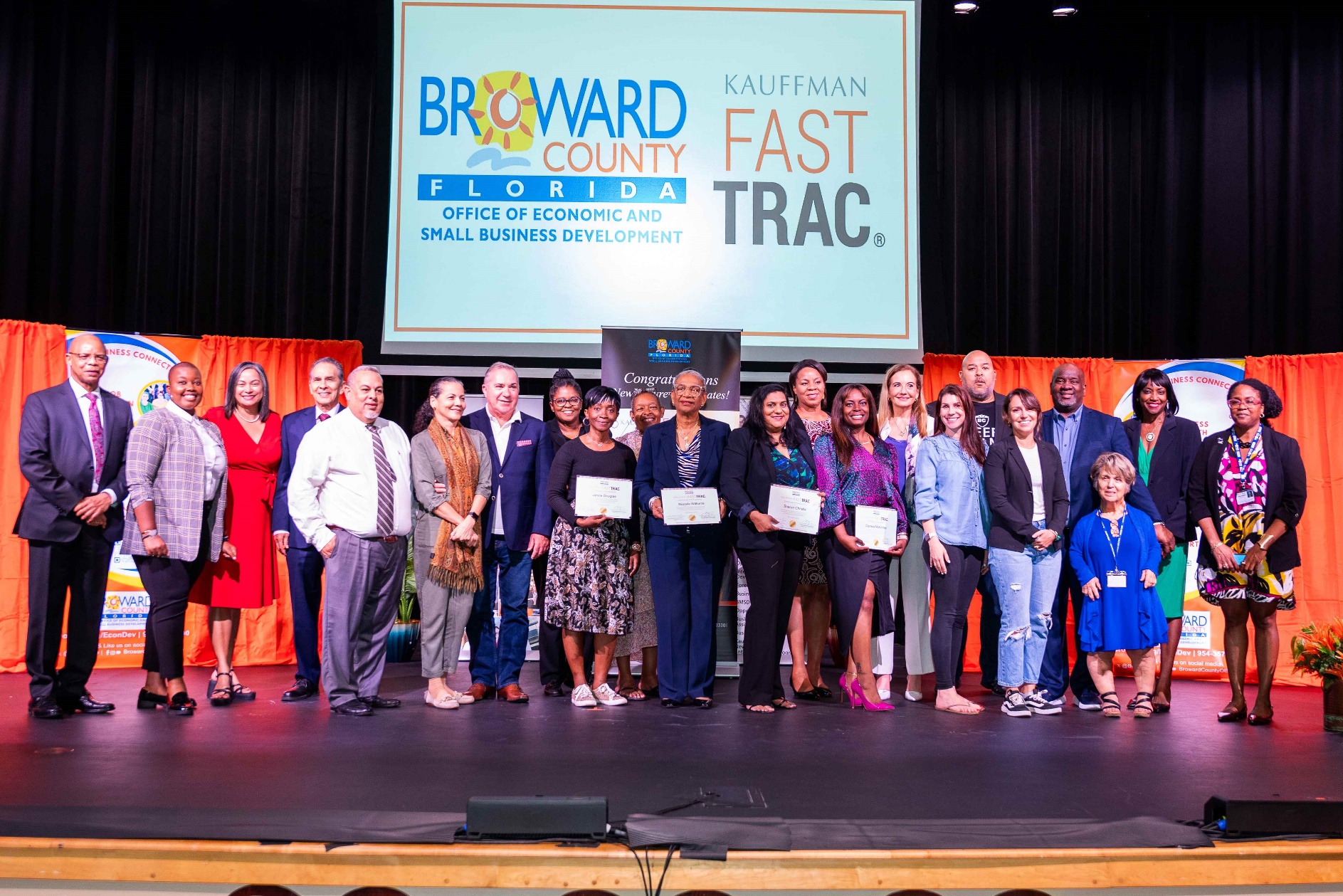 The FastTrac® NewVenture™ Program Includes:

Entrepreneur Manual
Eleven (11) Wednesday evening sessions led by a FastTrac® certified facilitator and subject matter experts
Life-long access to the Kauffman FastTrac® on-line toolkit and resource center
Access to a growing local community of entrepreneurs and organizations
Graduation Day and Pitch Competition – Certificate of Completion
1 year Levan Center StartUp Project Scholarship for the Top 5 
Seed money for top three (3) business plans
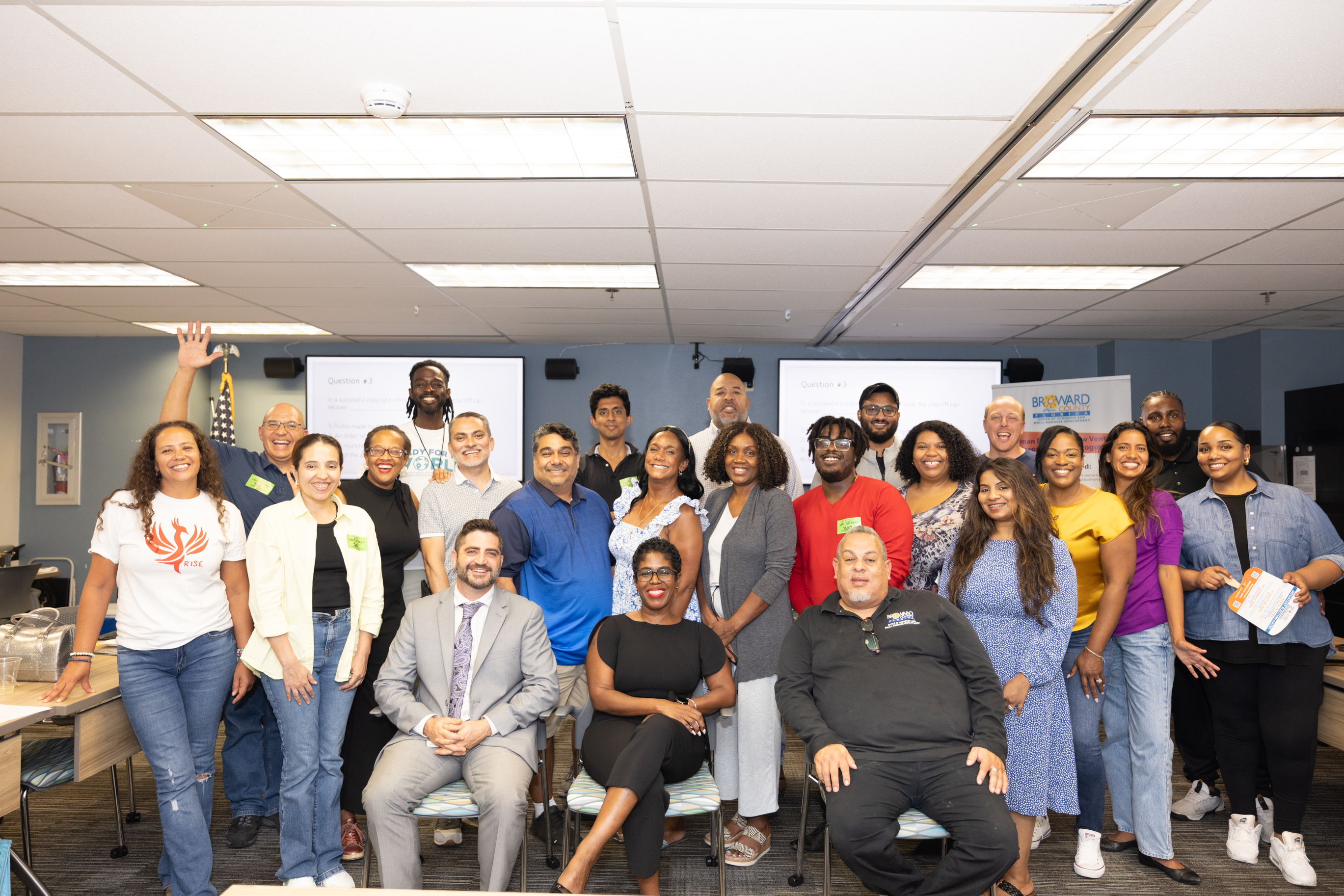 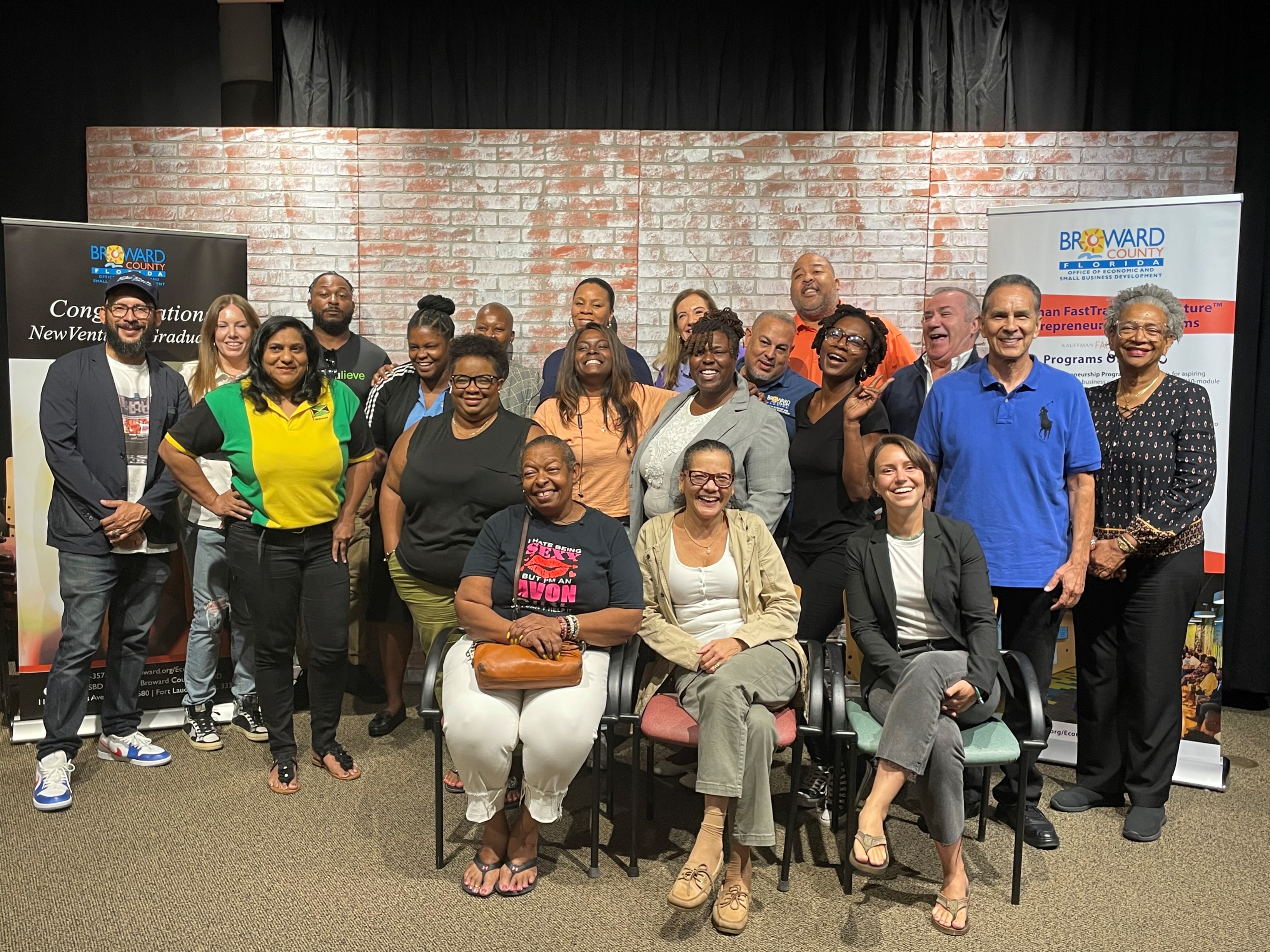 4
4
[Speaker Notes: Thank you!]
5
5
[Speaker Notes: Thank you!]
Small Business Program
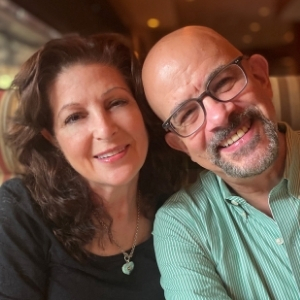 Most Businesses in Broward are SMALL
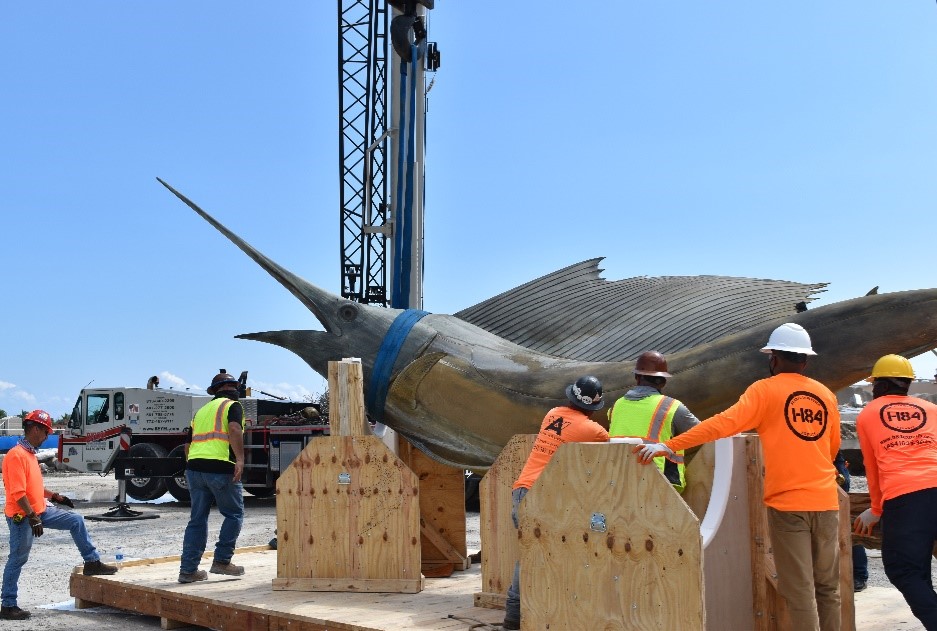 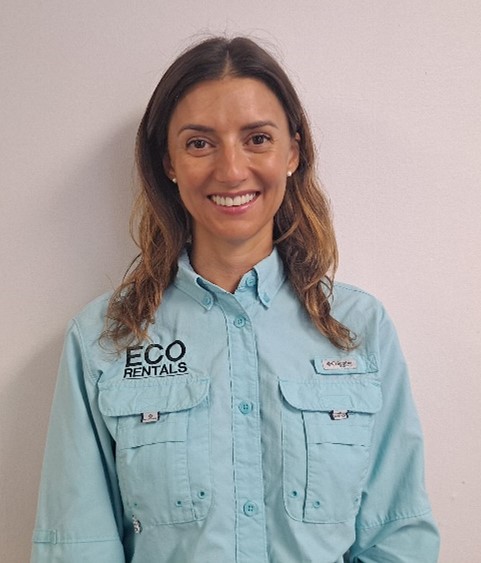 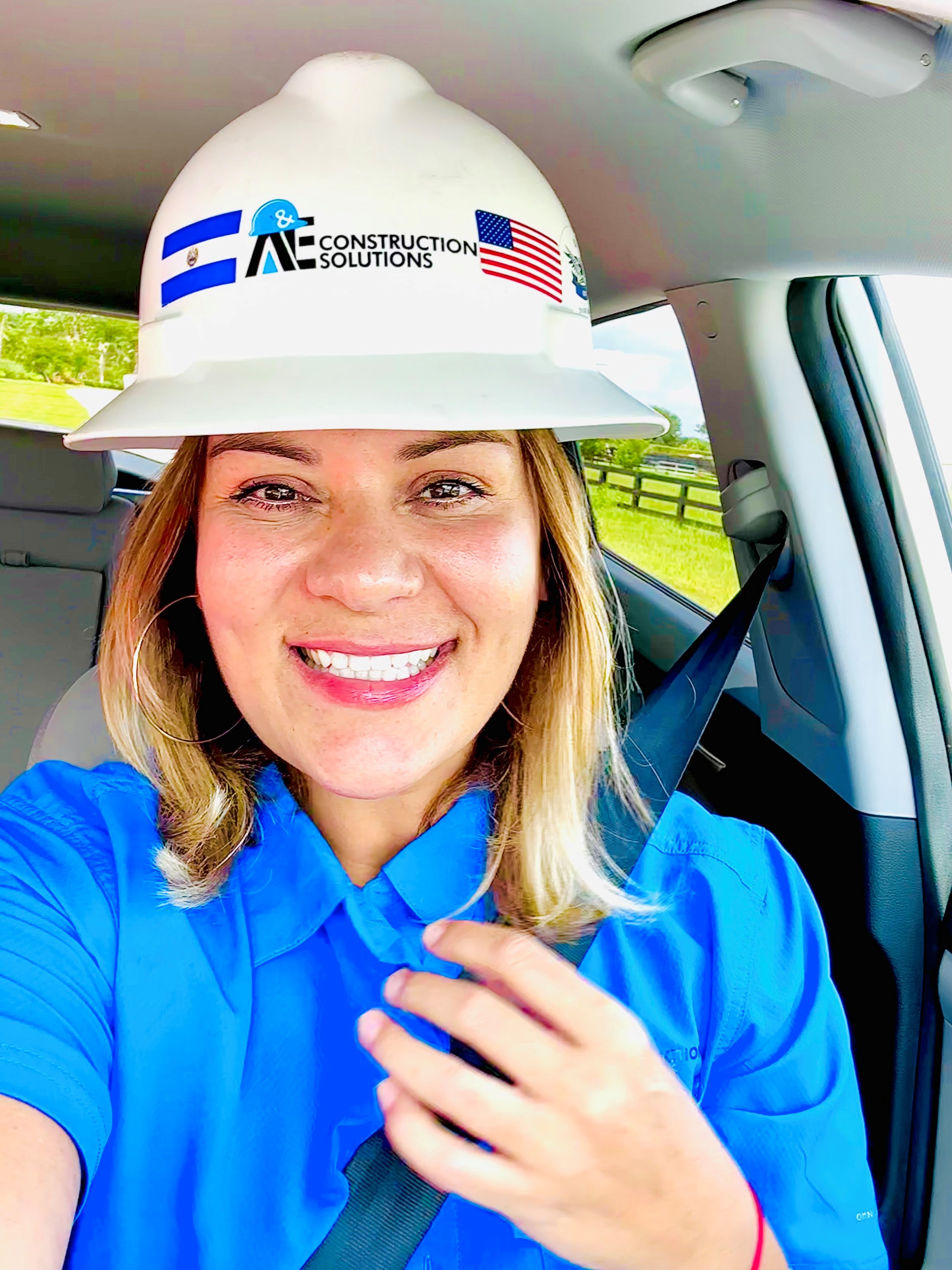 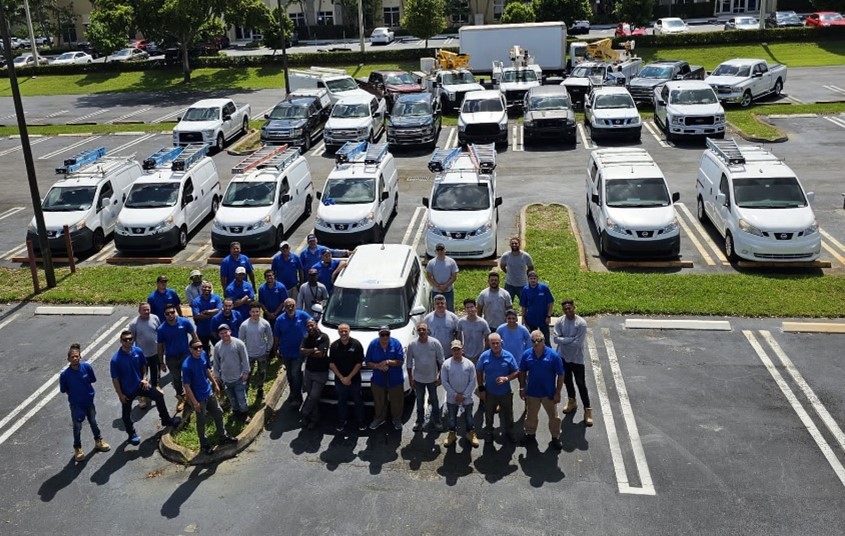 SOURCE: US Census County Business Patterns, 2021
For Broward’s CBE/SBE Stories, visit: https://www.broward.org/EconDev/Pages/CBEStories.aspx
6
[Speaker Notes: Thank you!]
Prosperity Broward
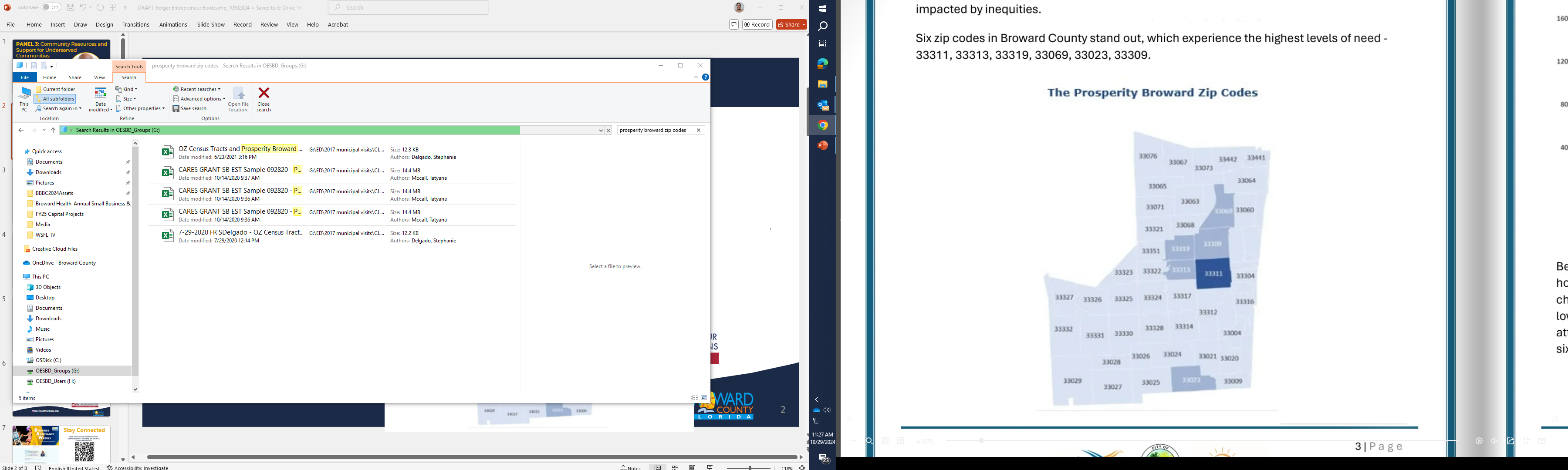 Six zip codes in Broward County stand out, which experience the highest levels of need1:
33311
33313
33319
33069
33023
33309
1Source: Prosperity Broward
https://prosperitybroward.org/home
7
Alliance for Entrepreneurs Resource Organization (AERO)
Broward Score
Career Source Broward
Creation Station, Broward County Main Library
Florida SBDC at FAU
FSU, Jim Moran Institute for Global Entrepreneurship
Hispanic Unity of Florida
Alan B. Levan l NSU Broward Center of Innovation
Urban League of Broward County
Broward College Entrepreneurship Experience
City of Fort  Lauderdale
Dania Beach Community Redevelopment Agency
Greater Fort Lauderdale Alliance
NDC
Network for Teaching Entrepreneurship
South Florida Women’s Business Council
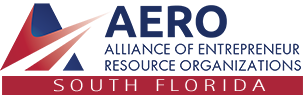 https://southfloridabiz.org/
8
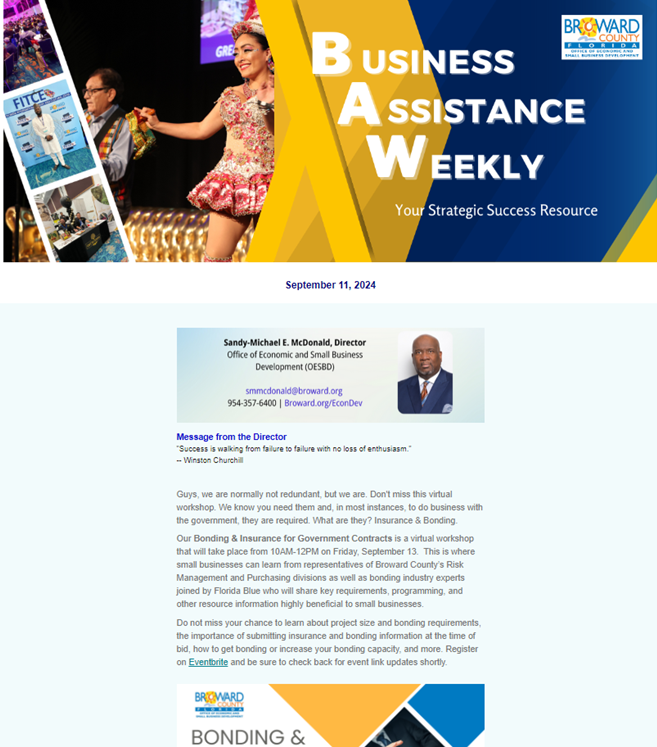 Stay Connected
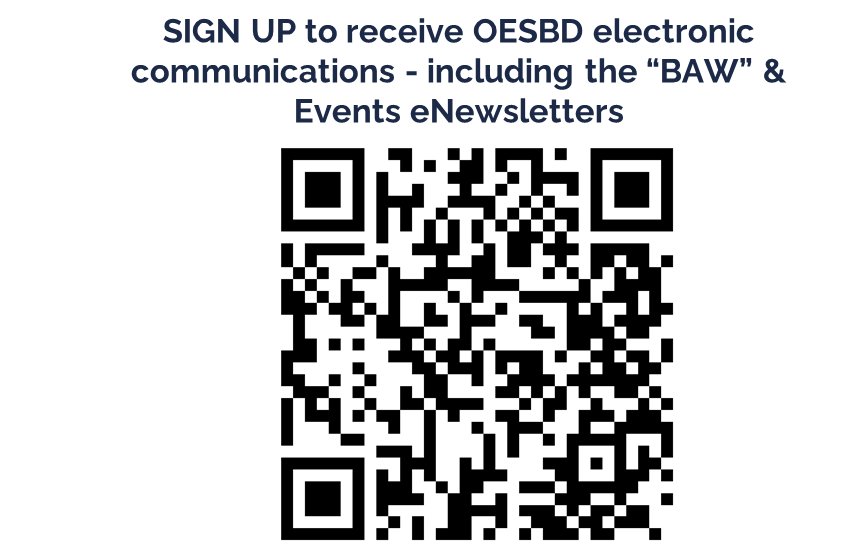 STAY INFORMED
ATTEND Special Events and Meetings
NETWORK at Outreach Events
PARTICIPATE in Community Activities
SEEK technical assistance
9
Thank You!
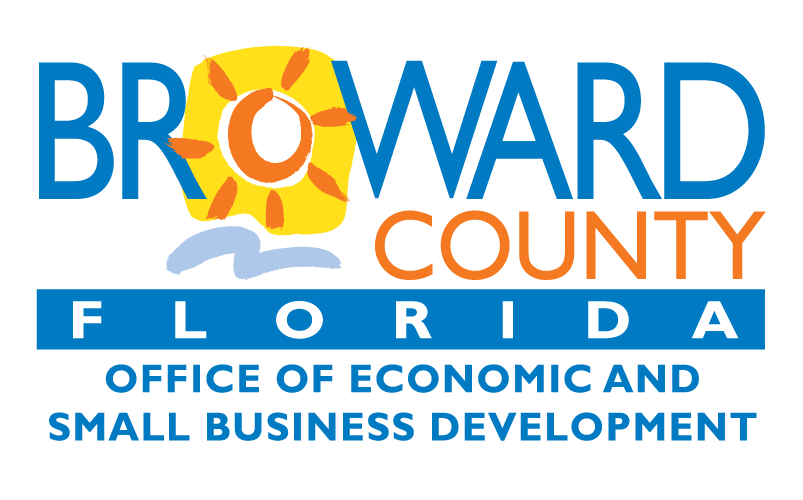 Sandy-Michael E. McDonald
DIRECTOR
115 S. Andrews Avenue, Room A-680Fort Lauderdale, FL 33301954-357-6400 | Broward.org/EconDev
smmcdonald@broward.org
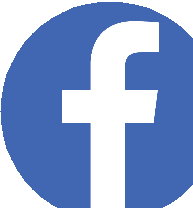 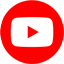 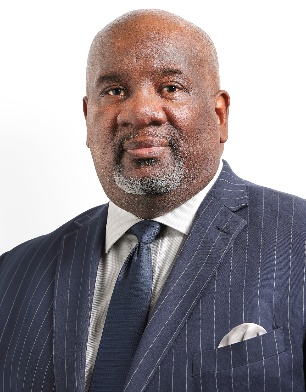 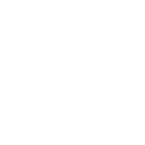 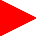 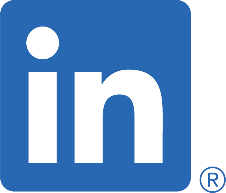 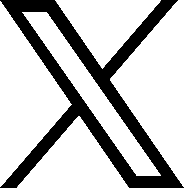 @BCOESBD
@BrowardCountyOESBD
10
10
[Speaker Notes: Thank you!]